Figure 3. Evolution of the response of VR neuron activity during consecutive trials at the very beginning of the ...
Cereb Cortex, Volume 15, Issue 5, May 2005, Pages 489–506, https://doi.org/10.1093/cercor/bhh149
The content of this slide may be subject to copyright: please see the slide notes for details.
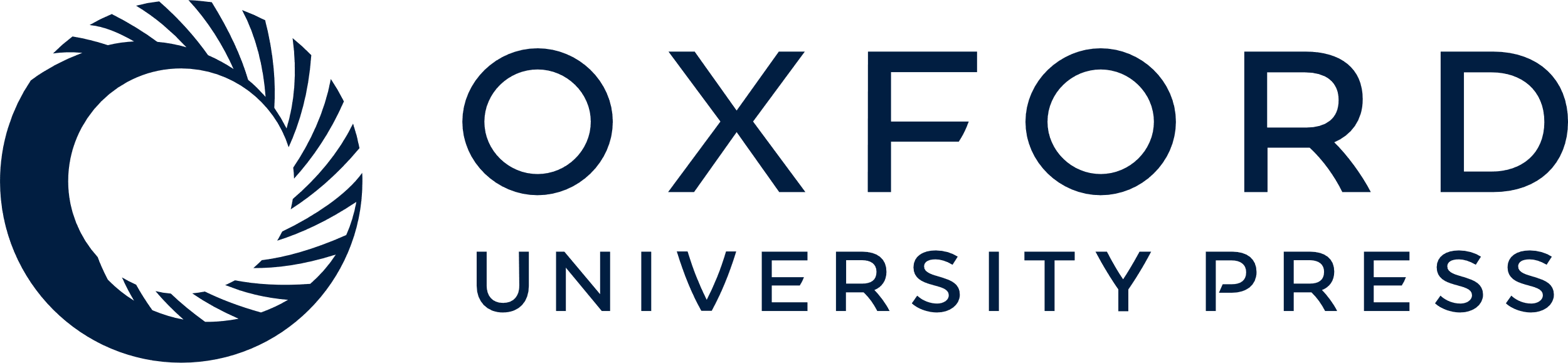 [Speaker Notes: Figure 3. Evolution of the response of VR neuron activity during consecutive trials at the very beginning of the learning period (c: cue; d: delay; ch: choice; r: response). Solid vertical lines separate trials, dotted lines separate periods of a given trial. (A–E) Neurons responding to a single image. Most cells in the system behave like shown in (A–D), increasing their firing during trials. For cell response type definition, see text. (A) A transition from type 0 to 1, (B) from type 0 to 3, (C) from type 0 to 3 to 1 and (D) from 0 to 3, then 4 and finally 1. Fewer cells on the contrary have responses which decrease during learning, as demonstrated in (E), which makes a transition from 1 to 0. Only trials where the cells' preferred image is used as sample have been used here. (F) An example of a cell which initially responds to image 4 (dark grey) but shifts to image 2 (light grey) after a few trials. Only trials using images 2 and 4 are plotted here.


Unless provided in the caption above, the following copyright applies to the content of this slide: Cerebral Cortex V 15 N 5 © Oxford University Press 2004; all rights reserved]